OPAKOVÁNÍ PTÁCI OKRAJE LESA
MĚKKOZOBÍ
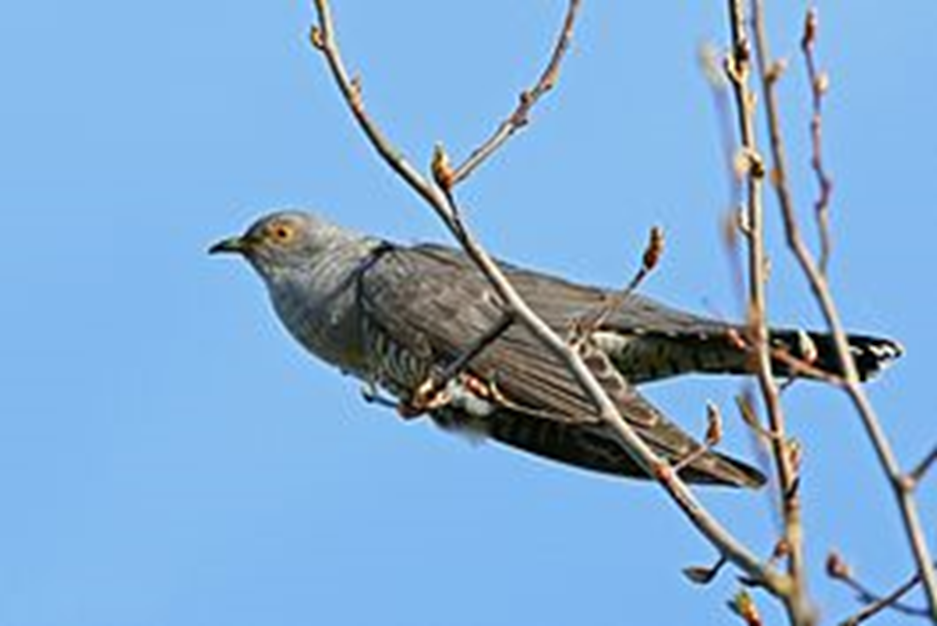 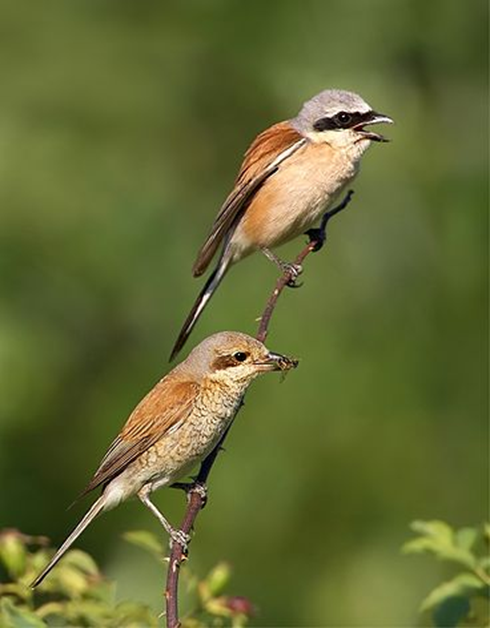 KUKAČKY
PĚVCI
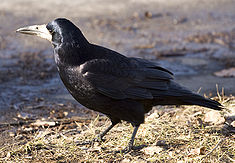 havran polní
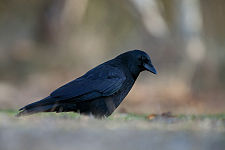 vrána obecná
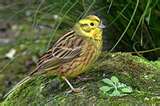 strnad obecný
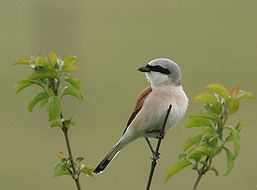 ťuhýk obecný
Poznávání ptáků otevřené krajiny, okraje lesů
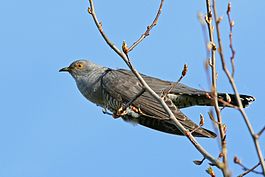 kukačka obecná
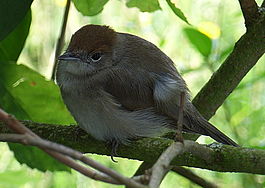 pěnice černohlavá
Ptáci otevřené krajiny
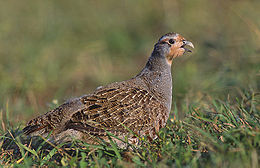 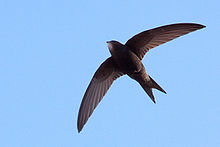 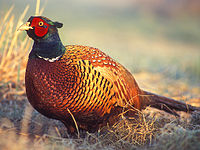 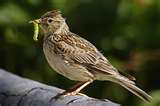 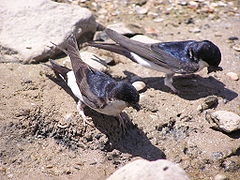 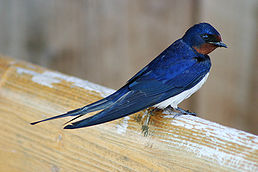 Ptáci otevřené krajiny

- žijí na polích, lukách – křoviny, skupiny stromů

Hrabaví
https://www.youtube.com/watch?v=y7DccbpUnKc

- pohybují se  převážně po zemi – potrava
- silné hrabavé nohy, tupé drápy
- krátké silné zobáky
- létají zřídka
- všežravci
- hnízda na zemi
- nekrmiví
koroptev polní
https://www.youtube.com/watch?v=3lT5BccupWY

- okraje polí s křovinami
- hmyz, semena
- úbytek koroptví díky velkoplošnému zemědělství
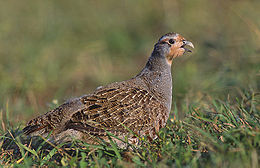 bažant  obecný
https://www.youtube.com/watch?v=mdn3j9w-1sE

- kohout pestře zbarvený
- hmyz, měkkýši, hraboši, zrní, bobule
- z Asie, do Čech ve středověku
- je lovný
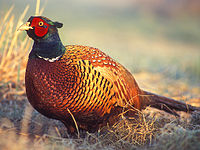 křepelka  polní
https://www.youtube.com/watch?v=p6iFFws-bAc

- malá, nenápadně zbarvená – světlehnědé a tmavo –
  hnědé skvrny s bílými proužky
- úbytek křepelek  díky zemědělství
- samci volají – „pět peněz“
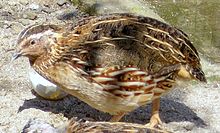 2. Svišťouni
- většinu života tráví ve vzduchu, kromě hnízdění
- patří k nejrychlejším a nejpohyblivějším letcům
rorýs obecný
https://www.youtube.com/watch?v=q2zlPjr-cN0
https://www.youtube.com/watch?v=bKTeDNmppPs
- černohnědé zbarvení, dlouhá srpovitá křídla, vidličitý
   ocas
- malé nohy se 4 prsty dopředu
- za letu pije, spí i se rozmnožuje
-  v ČR přísně chráněný
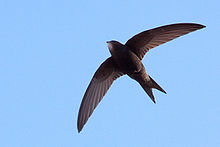 3. Pěvci

skřivan polní
- semena, hmyz
- pohyb po hroudách – dlouhé drápy na zadních prstech
- přilétá koncem února
https://www.youtube.com/watch?v=BWI5flJlkSA
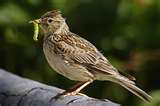 Vlaštovka obecná
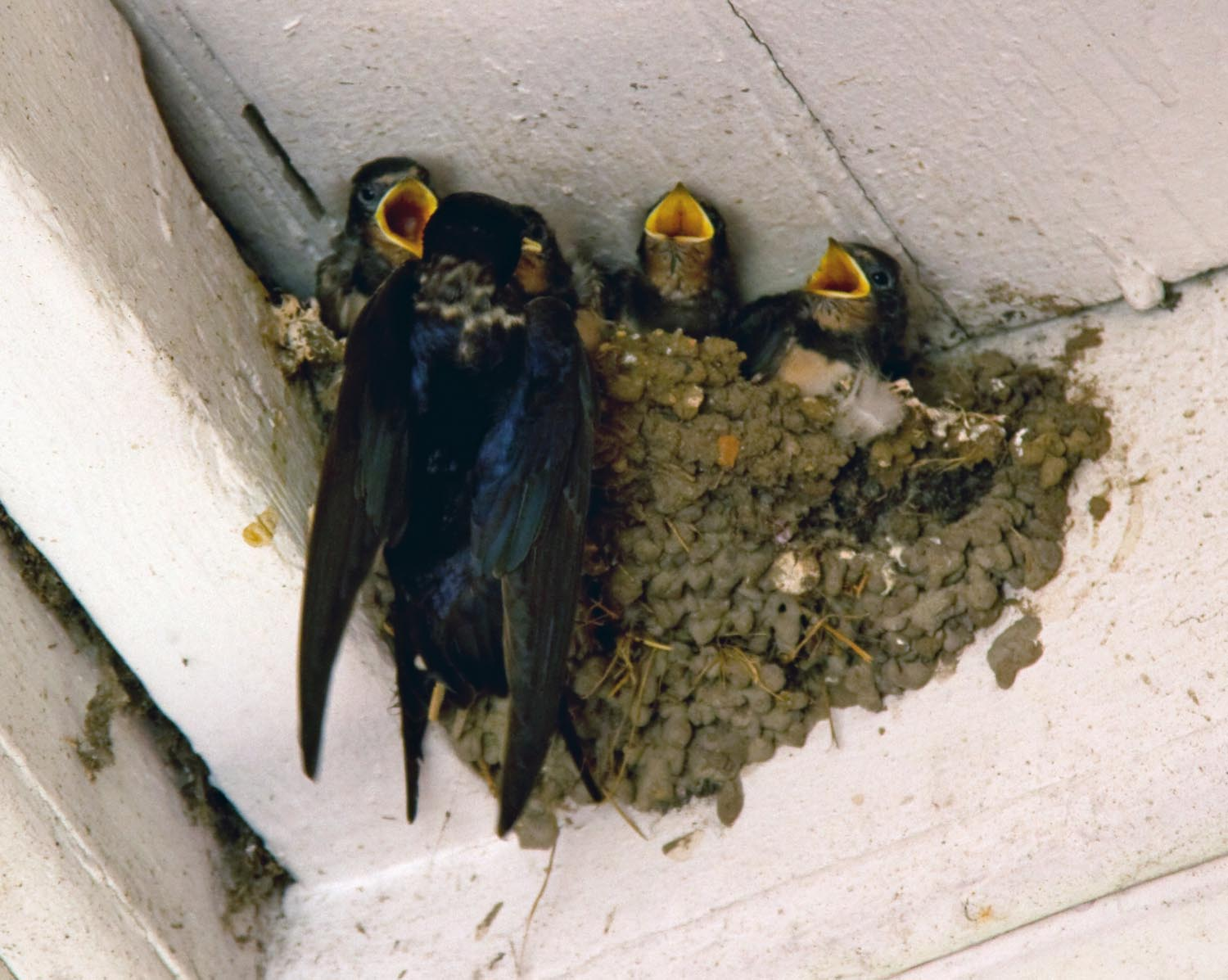 Potrava hmyz, odlétá
Červená skvrna na hrdle
Delší ocasní pera – ve tvaru V
Hnízdo miskovité 
Mláďata krmivá
https://www.youtube.com/watch?v=Dt0ZhGt4be4
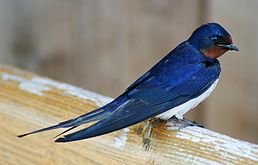 jiřička obecná
https://www.youtube.com/watch?v=BWI5flJlkSA
- ocas méně vykrojený
- pod zobákem není červená skvrna
- kulovité hnízdo s vletovým otvorem pod střechou, 
  okapem
- loví létající hmyz
- tažná
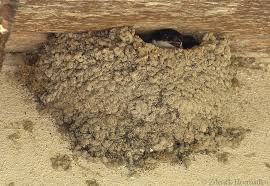 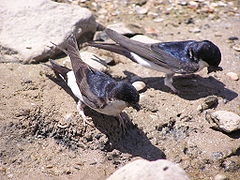 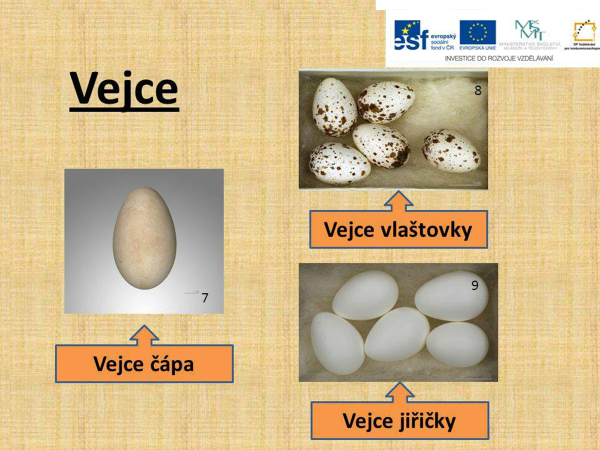 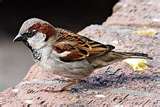 vrabec domácí
- zrní, pupeny, pro mláďata hmyz
- hnízdo na budovách
- zbarvení šedé a hnědé, samci tmavší
https://www.youtube.com/watch?v=W1gqhHS_2Ks
vrabec polní
- více semena plevelů než kulturních rostlin, pro mláďata  
  hmyz
- v zimě potulný
- čokoládově zbarvená hlava, bílé tváře s černou skvrnkou
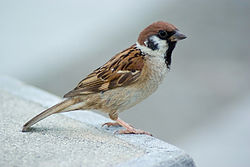 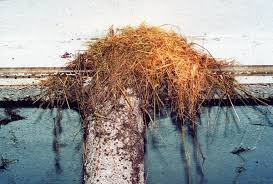 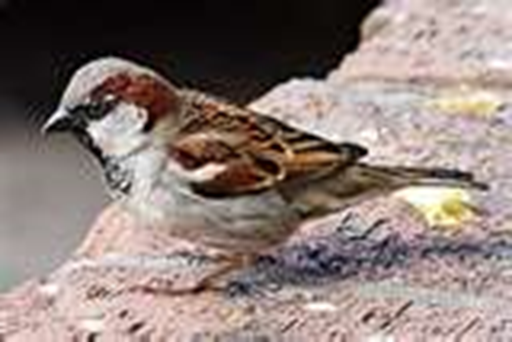 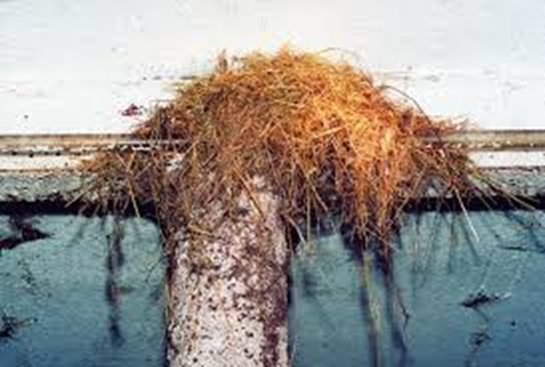 Procvičení
1) Vyjmenuj několik rozdílů mezi vlaštovkou a jiřičkou.
Vlaštovka má červenou skvrnu pod krkem a více
vykrojená ocasní pera než jiřička.
2) Do jakého řádu patří rorýs obecný a co je pro něj typické?
Svišťouni. Je výborný letec, téměř vše dělá v letu.
3) Jaké jsou rozlišovací znaky mezi vrabcem domácím
a vrabcem polním?
Vrabec polní má čokoládově zbarvenou hlavu, bílé
tváře s černou skvrnou.
4) Jak se hrabaví přizpůsobili k získávání potravy?
Mají silné hrabavé nohy, tupé drápy, krátké a silné
zobáky.
Ptáci otevřené krajiny  (zápis)
Pole, louky, křoviny
Hrabaví – silné hrabavé nohy, tupé drápy, let na krátkou vzdálenost, hnízdo na   	       zemi, všežraví, mláďata nekrmivá
Bažant, koroptev, kur domácí, krocan, páv
 
Svišťouni – rychle létají, všechno za letu, hmyzožraví, čtyři prsty dopředu, chráněný
Rorýs obecný

Pěvci
Skřivan polní – dlouhý dráp na zadním prstu, semena, hmyz, tažný
Vlaštovka obecná – ocasní pera do V, červená skvrna na hrdle, miskovité hnízdo, 	                        hmyzožravá, tažná
Jiřička obecná- bez červené skvrny, hnízdo uzavřené, ocasní pera menši V
Vrabec polní- líce bílé s černou skvrnou na tváři, semenožravý, mláďata hmyz, 	             hnízdo neuspořádané
Vrabec domácí
DÚ – poznávání ptáků
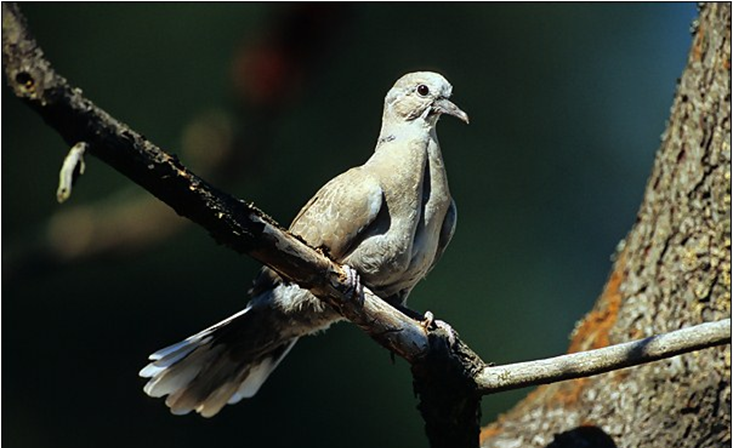 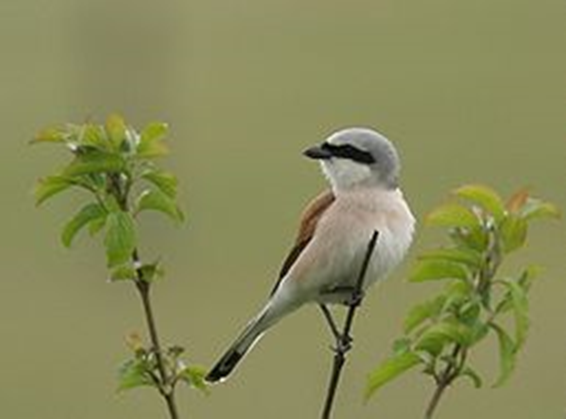 Kukačka
Ťuhýk
Hrdlička zahradní
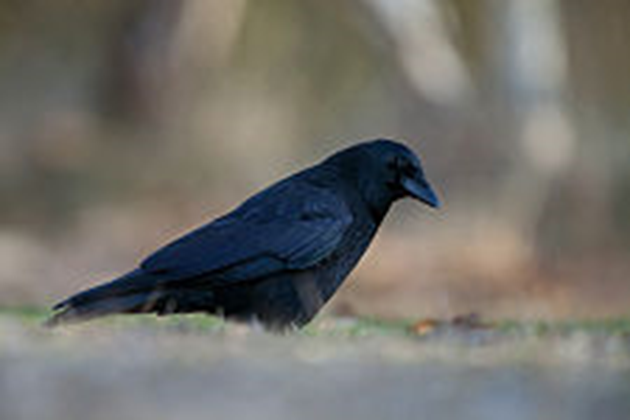 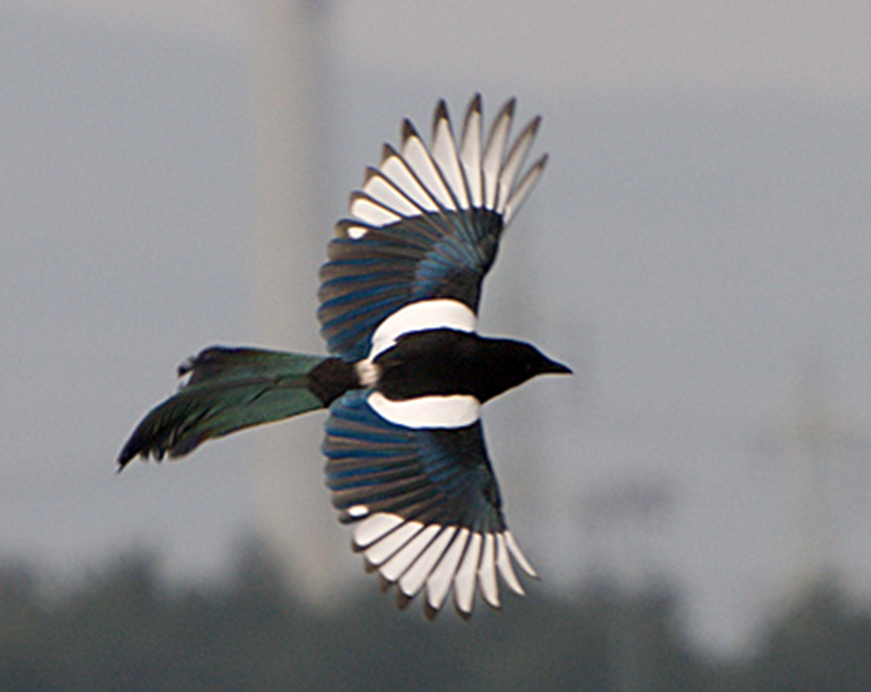 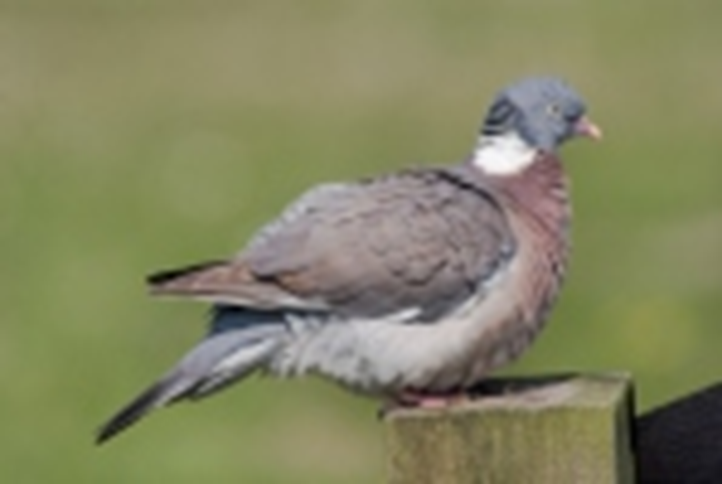 Vrána
Holub  hřivnáč
Straka
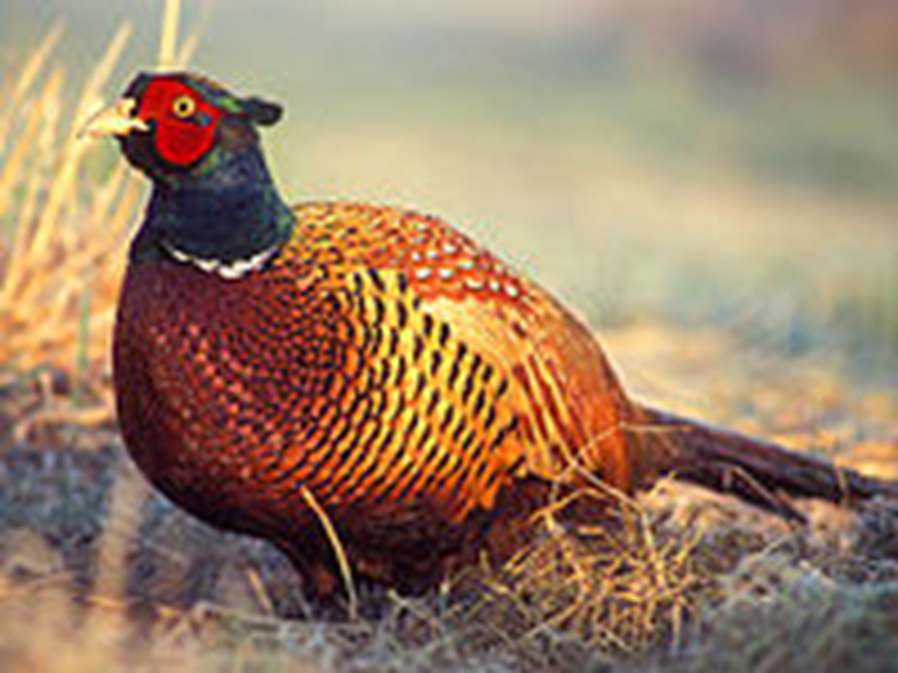 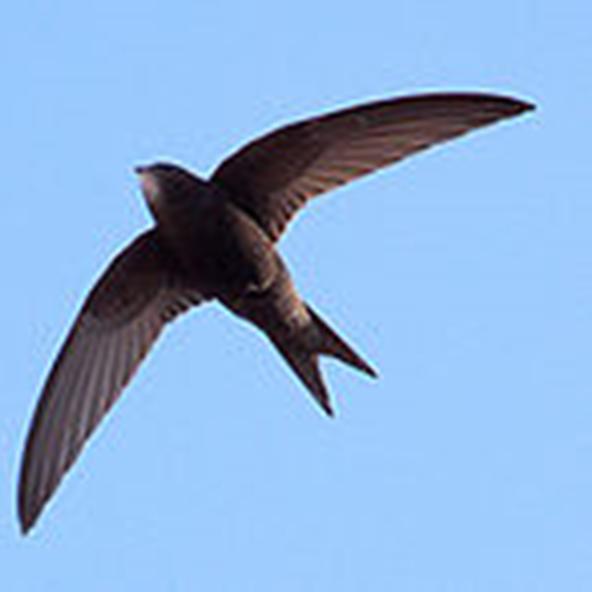 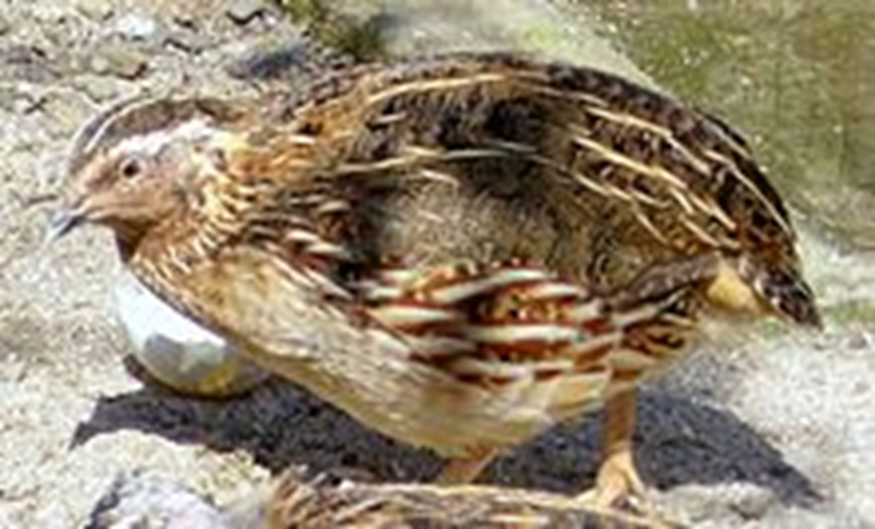 BAAŽANT
RORÝS
KŘEPELKA
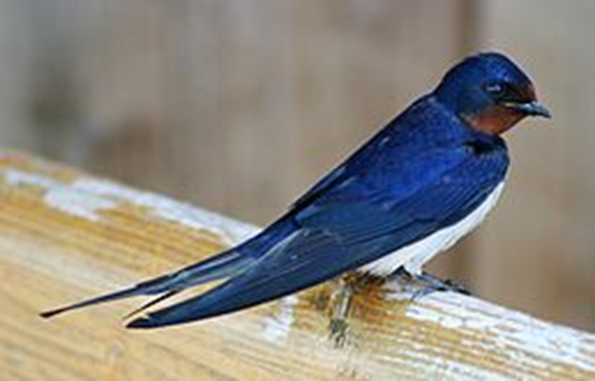 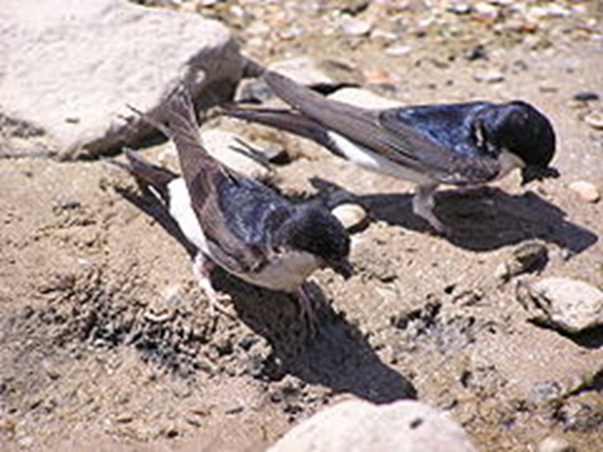 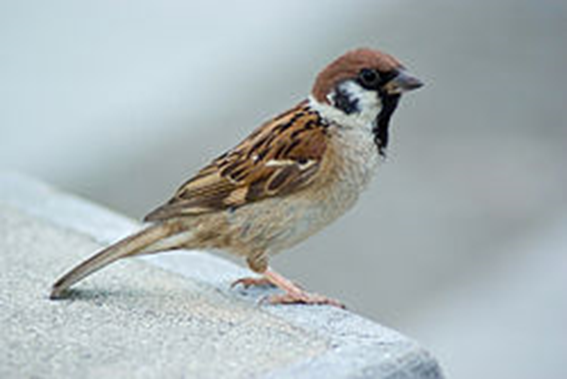 VLAŠTOVKA
JIŘIČKA
VRABEC POLNÍ